綜合活動領域輔導團策略聯盟—成功國小
協進國小
黃月芳
臺南市國教輔導團綜合活動輔導小組
1
今日分享重點
4
5
2
教學─停、看、聽
1
教學實例分享
對談與回饋
綜合活動教學理念與內涵
3
關於100課綱調整
2
“教”與“學”
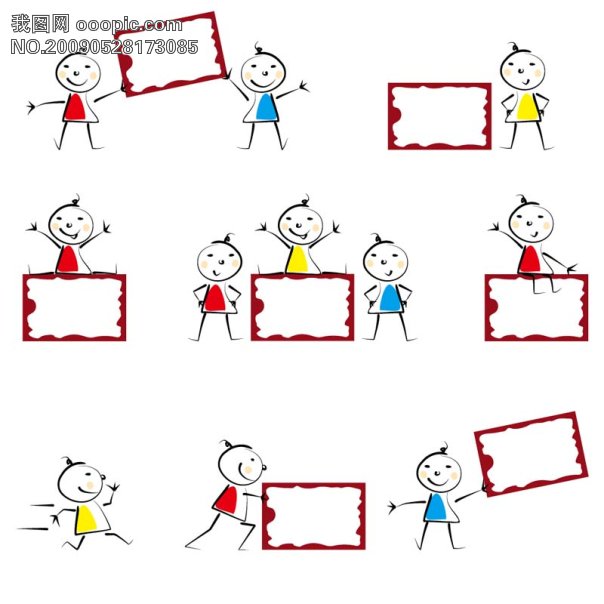 學習效果
終身學習
學習態度
學：主體
教：手段
學習興趣
學習動機
教學停看聽
想一想……  綜合活動係蝦米？
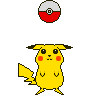 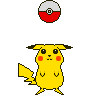 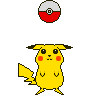 4
教學停看聽
理財教育？
生命教育？
性別平等教育？
品德教育？
環境教育？
閱讀活動？
各領域的總和？
融入學校行事活動？
5
還是……
校本課程？
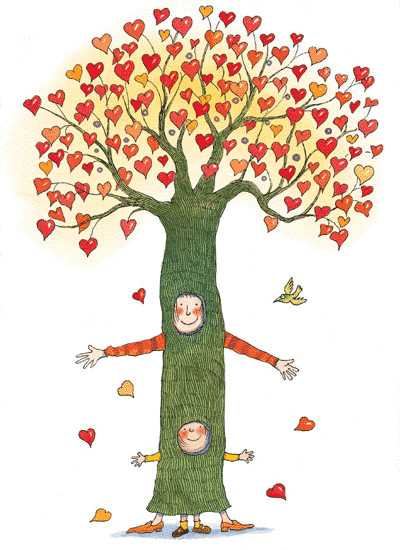 活動？
統整？
遊戲？
跨領域？
教學停看聽
想一想……  綜合活動怎麼教？
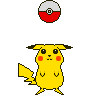 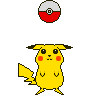 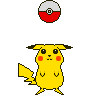 7
體驗活動－嘻哈拳
活動方法：
猜拳贏一次食指放嘴邊
二贏五指張開放嘴邊
三贏五指張開手伸開
四贏五指張開手向上—勝利
活動原則：
只能找同動作的一起猜拳
100年課綱微調的重點
採納現場老師的意見，已儘量避免本領域與低年級生活課程、健體領域部份重疊，造成老師上課困擾。
為落實上述理念，本學習領域之內涵架構增列四大主題軸為自我發展、生活經營、社會參與、保護自我與環境與十二項核心素養。 
為使課程目標更為清晰，並呼應總目標與四大主題軸，故修改課程目標，並將條列式說明改成段落式文字說明。
9
綜合活動領域 基本理念
善用知識統整與協同教學，引導學習者透過體驗、省思與實踐的心智及行為運作活動，建構內化意義與涵養利他情懷，提升其自我發展、生活經營、社會參與、保護自我與環境的生活實踐能力。
10
也可以這麼說
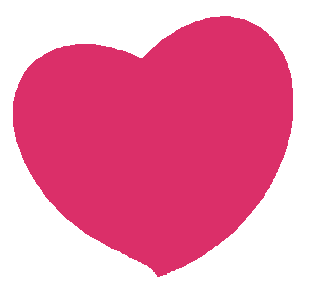 建構內化意義
涵養利他情懷
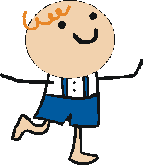 心智及行為運作活動
學習者
教學者
善用知識統整與協同教學
體驗
省思
實踐
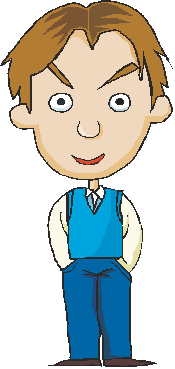 提升生活實踐能力
自我發展
生活經營
社會參與
保護自我
綜合活動領域 課程目標
生活實踐能力
12
綜合活動領域 課程精神
體驗：
   活動說明、帶領、進行
省思：
活動中遇到什麼問題？
以前是否有類似的經驗？
活動經驗在未來可以在哪些方面提供借鏡 
的地方？請說說你的心得？
實踐：
        我可以怎麼做？
13
綜合活動領域 終極密碼
4
12
69
1
大主題軸
項核心素養
項能力指標
總目標
1  4  12  69
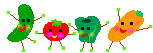 四大主軸十二項核心素養
人際互動
自我探索
1.自我發展
3.社會參與
社會關懷與服務
自我管理
培養學生具備
生活實踐的能力
尊重生命
尊重多元文化
生活管理
危機辨識與處理
生活適應與創新
4.保護自我 
  與環境
戶外生活
2.生活經營
資源運用與開發
環境保護
15
新舊能力指標數比較
教學實例分享
魔鏡魔鏡我是誰
快樂的泉源
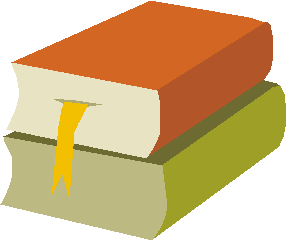 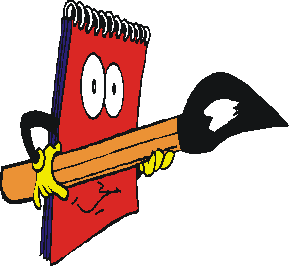 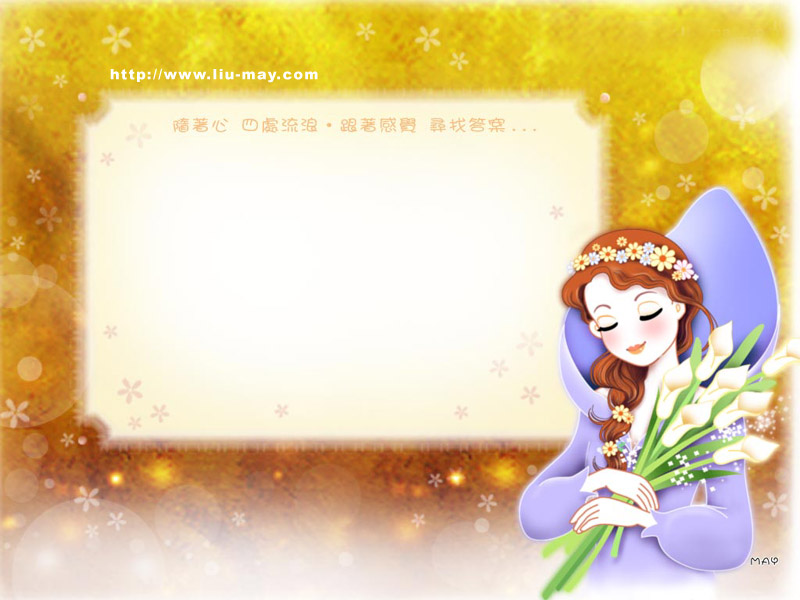 魔鏡魔鏡我是誰
反思教學法
第三~第四學習階段
1-3-2參與各項活動，探索並表現自己在團體中的角色。
1-4-1探索自我發展的過程，並分享個人的經驗與感受。
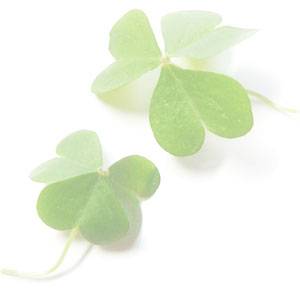 自  己
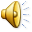 仔細的 看著波光中清晰的倒影 是另一個自己 
它屬於 我最真實的表情 不願意 生活中掩飾真心
敷衍了 愛我的人的眼睛
我 心中的自己 每一秒 都願意 為愛放手去追尋 用心去珍惜
隱藏在 心中每一個真實的心情 現在釋放出去
我想要 呈現世界前更有力量的 更有勇氣的生命
我 眼中的自己 每一天 都相信 活的越來越像我愛的自己
我心中的自己 每一秒 都願意 為愛放手去追尋 用心去珍惜
只有愛裡才擁有 自由氣息 誠實 面對自己才有愛的決心
我 眼中的自己 每一天 都相信 活的越來越像我愛的自己
我心中的自己 每一秒 都願意 為愛放手去追尋
去珍惜 去愛 為愛放手去追尋 用心去珍惜
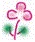 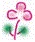 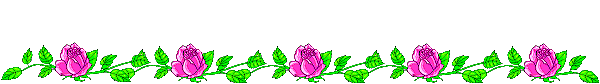 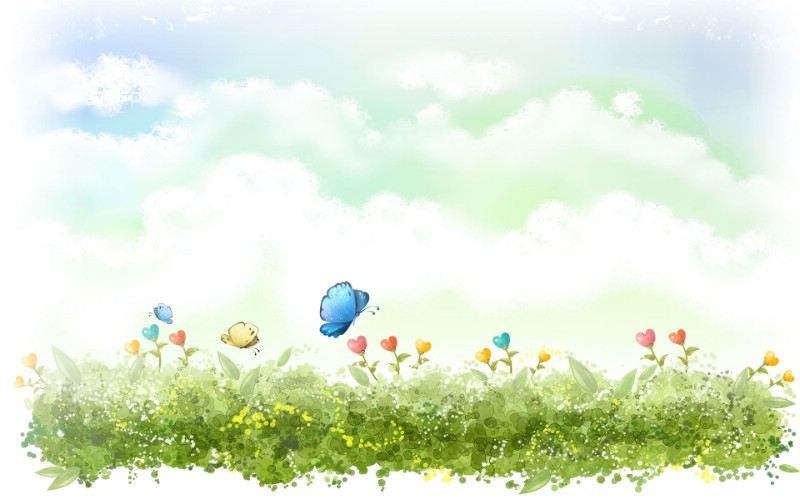 屬於自己的書籤
我愛的自己是(                  )的 
--用一個形容詞描述自己最棒的優點
我願用心去珍惜(                        )
--請用心去想自己擁有哪些值得珍惜的人事物
我(              )願意誠實面對真實的自己
--填上自己的大名，就當是獻給自己最深的祝福吧！
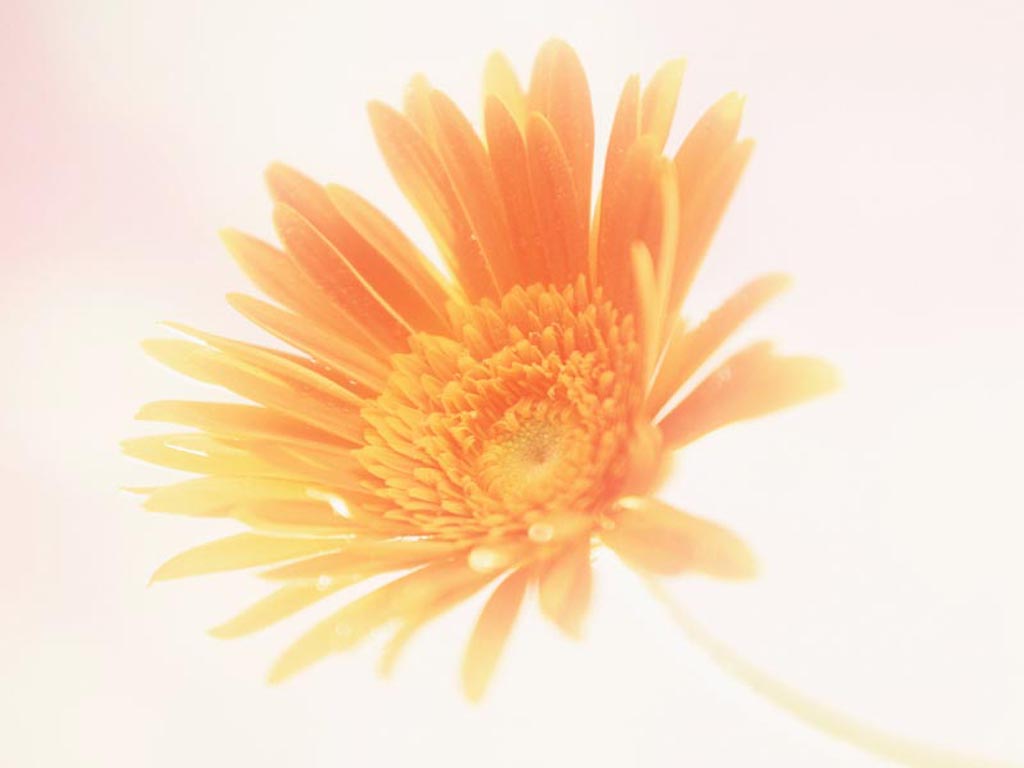 蝸   牛
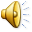 該不該擱下重重的殼   尋找到底那裡有藍天   
隨著輕輕的風輕輕的飄  歷經的傷  都不感覺疼  
我要一步一步往上爬  等待陽光靜靜看著它的臉  
小小的天  有大大的夢想  
重重的殼裹著輕輕的仰望
我要一步一步往上爬  在最高點乘著葉片往前飛
任風吹乾  流過的淚和汗  
總有一天我有屬於我的天
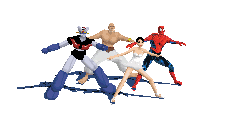 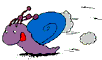 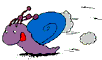 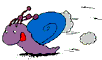 小試身手～分組
我的朋友在哪裡？
每人手持字卡（背面有編號1~4）去尋找同一組語詞的朋友（字卡）如：善→解→人→意。
先完成找到同組「朋友」的同學坐在一起每組八人
相見歡—打招呼
握手寒暄---您好
互相勾結---午安
握拳激勵---加油
受歡迎的行為
活　潑　大　方　　善　解　人　意
　樂　於　助　人　　做　事　負　責
　和　藹　可　親　　個　性　開　朗
　熱　心　服　務　　待　人　有　禮
　說　話　幽　默　　品　學　兼　優
　心　胸　寬　大　　充　滿　信　心
小試身手～討論
組員共同討論受同學歡迎，及不受同學歡迎的特質的行為表現，老師可引導同學說出具體事實，也可參考所拼成的語詞。
以上是小朋友要討論的，我們呢？是請大家想一想對綜合活動課的看法與疑惑，重要的是要推派一位代表分享喔！
給大家3分鐘喔！
對談與回饋
各組推派代表簡短分享今天的收穫---有趣的點、概念、嘗試。
請輔導團及他組夥伴給予回饋。
分享結束！
感謝您的聆聽！